XII Всероссийский форум
«ВМЕСТЕ – 
  РАДИ ДЕТЕЙ!»
Концептуальные подходы
XII Всероссийский форум «Вместе – ради детей!»
Цель
Тиражирование эффективных социальных практик
Фонд поддержки детей, находящихся в трудной жизненной ситуации
Организаторы
Правительство Ханты-Мансийского автономного округа - Югры
Органы исполнительной власти субъектов Российской Федерации – соорганизаторы мероприятий деловой программы Форума
Ключевые партнеры
Тема форума: «Новые решения для благополучия детей»
Сохранение и восстановление семейного окружения ребенка. Эффективные   	профессиональные способы содействия
	Ранняя помощь. Развитие современных социальных практик 
	Социальное сопровождение семей с детьми. Объединение ресурсов и 	возможностей
	Безопасное детство. Условия. Меры обеспечения. Помощь
	Публичное представление результатов проектной деятельности
Делегации субъектов Российской Федерации, муниципальных образований, некоммерческих организаций
Участники
Очные мероприятия в Ханты-Мансийском автономном округе. Очные мероприятия в субъектах Российской Федерации (с     трансляцией на электронном ресурсе форума)
Формат 
очно-заочный
Мероприятия на электронном ресурсе форума
Мероприятия на региональных электронных ресурсах
1
Архитектура XII Всероссийского форума «Вместе – ради детей!» (составные части программы форума)
Открытие форума. Пленарная сессия «Новые решения для благополучия детей»
Деловые мероприятия форума
Мероприятия Фонда и ключевых партнеров 
Онлайн трансляция из регионов на электронном ресурсе форума
Профессиональные площадки организаторов форума  Очное участие делегатов, 
онлайн-трансляции на электронном ресурсе форума
Эффективные социальные практики Ханты-Мансийского автономного округа- Югры в интересах детей и семей с детьми
 Экспертный клуб
 Муниципальная гостиная
 Клуб директоров организаций – носителей лучших социальных практик
 Всероссийский семинар-совещание руководителей и специалистов служб ДТД
 Экспертно-консультационный совет «Развитие партнерства Фонда, органов исполнительной власти, субъектов Российской Федерации, муниципалитетов и организаций. 2021-2023»
Конференция «Сохранение и восстановление семейного окружения ребенка. Эффективные профессиональные способы содействия»
Экспертные сессии:
     «Ранняя помощь. Развитие современных социальных 
      практик» 
     «Социальное сопровождение семей с детьми.   
      Объединение ресурсов и возможностей»
Дискуссия «Безопасное детство. Условия. Меры обеспечения. Помощь»
Мастер-класс «Представление результатов проектной деятельности »
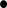 Выставка эффективных социальных практик
Площадки субъектов, муниципалитетов Российской Федерации (электронный ресурс, ХМАО-Югра)
Площадки Фонда (электронный ресурс, ХМАО-Югра)
Площадки ХМАО- Югра (электронный ресурс, ХМАО-Югра)
Выставки в регионах
Тематические выставки региональных материалов (электронный ресурс форума):
   Дистанционные услуги     Интернет – сервисы
   Профессиональные стажировочные площадки                 Информационно-просветительские материалы региональных служб ДТД
Галерея лучших социальных практик – номинантов форума (электронный ресурс форума)
Региональные программы (региональная социальная неделя) в дни работы форума
Церемония профессионального признания
Закрытие форума
2
Календарь событий XII Всероссийского форума «Вместе – ради детей!»
1 день
9.00-11.00                   Открытие. Пленарная сессия «Новые решения для благополучия детей
11.00-13.00                  Профессиональная площадка «Эффективные социальные практики Ханты-Мансийского автономного
                                              округа-Югра в интересах детей и семей с детьми 
                                                    Экспертный клуб руководителей делегаций
15.00-17.00           Мероприятия на региональных площадках форума
                                        Программа для участников форума, прибывших в Ханты-Мансийский автономный округ-Югра. 
                                        Работа «Зала друзей»
2 день
9.00-11.00                   Конференция «Сохранение и восстановление семейного окружения ребенка. Эффективные 
                                                   профессиональные способы содействия»
                                                   Клуб директоров организаций – носителей лучших социальных практик
                                                   Муниципальная гостиная
11.00-13.00                  Экспертная сессия «Социальное сопровождение семей с детьми. Объединение ресурсов и
                                                    возможностей»
15.00-17.00          Мероприятия на региональных площадках форума
                                        Программа для участников форума, прибывших в Ханты-Мансийский автономный округ-Югра. 
                                        Работа «Зала друзей»
3 день
9.00-11.00                      Экспертная сессия «Ранняя помощь. Развитие современных социальных практик»
                                                   Дискуссия «Безопасное детство. Условия. Меры обеспечения. Помощь»
                                                   Всероссийский семинар-совещание руководителей и специалистов служб ДТД
                                                   Экспертный клуб руководителей делегаций
11.00-13.00                       Экспертно-консультационный совет «Развитие партнерства Фонда, органов исполнительной власти, 
                                                   субъектов Российской Федерации, муниципалитетов и организаций. 2021-2023» 
                                                   Мастер-класс «Представление результатов проектной деятельности »
15.00-17.00            Мероприятия на региональных площадках форума
                                         Программа для участников форума, прибывших в Ханты-Мансийский автономный округ-Югра. 
                                         Работа «Зала друзей»
4 день
10.00                         Церемония профессионального признания
12.00-14.00                     Мероприятия на региональных площадках форума
3
Площадки проведения XII Всероссийского форума «Вместе – ради детей!»
Город Сургут. 
Ханты-Мансийский автономный округ – Югра
Электронный ресурс XII Всероссийского форума «Вместе – ради детей!»
Города субъектов Российской Федерации – участников форума
Электронные ресурсы в субъектах
Российской Федерации
4
Электронный ресурс XII Всероссийского форума «Вместе – ради детей!»
Регистрация участников мероприятий
Программа мероприятий форума.  Онлайн-трансляция мероприятий
Электронная выставка делегаций и организаторов форума
Чат для участников форума
«Лента новостей» форума. Детский пресс-центр
Номинирование лучших социальных практик
Поисковая система по ключевым «тегам»
5